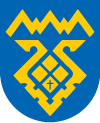 Администрация городского округа Тольятти
Общественное обсуждение                            проекта бюджета на 2024 и плановый период 2025-2026 годов

ОБРАЗОВАНИЕ
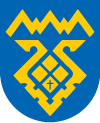 Общественное обсуждение проекта  бюджета на 2024 год 

ОБРАЗОВАНИЕ
_________________________________________
Сеть учреждений
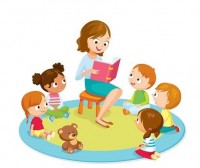 45– дошкольных учреждений
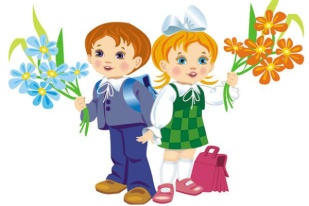 69 – общеобразовательных учреждений
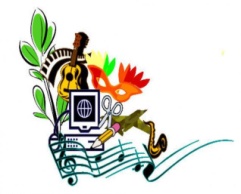 12 – учреждений дополнительного       образования
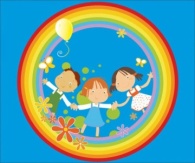 4 – прочих учреждений
Общественное обсуждение проекта бюджета на 2024-2026 годы ОБРАЗОВАНИЕ
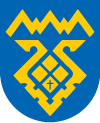 Проект бюджета по департаменту образованияна 2024 – 2026 годы
тыс. руб.
Общественное обсуждение проекта бюджета на 2024-2026 годы ОБРАЗОВАНИЕ
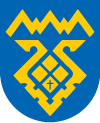 Муниципальная программа «Развитие системы образования городского округа Тольятти на 2021-2027 годы»
тыс. руб.
Общественное обсуждение проекта бюджета на 2024-2026 годы ОБРАЗОВАНИЕ _____________________________________________________
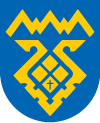 Общественное обсуждение проекта бюджета на 2024-2026 годы ОБРАЗОВАНИЕ
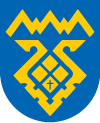 Муниципальная программа «Развитие системы образования городского округа Тольятти на 2021-2027 годы»
тыс. руб.
Муниципальная программа «Молодежь Тольятти» на 2021-2030 гг.»
Субсидии на иные цели 
За счет средств городского бюджета (2 450 тыс. руб.)
планируется создание 980 временных рабочих мест для несовершеннолетних
Ежемесячные выплаты матерям, находящимся в отпуске по уходу за ребенком до достижения им установленного законом возраста (20 тыс. руб.)
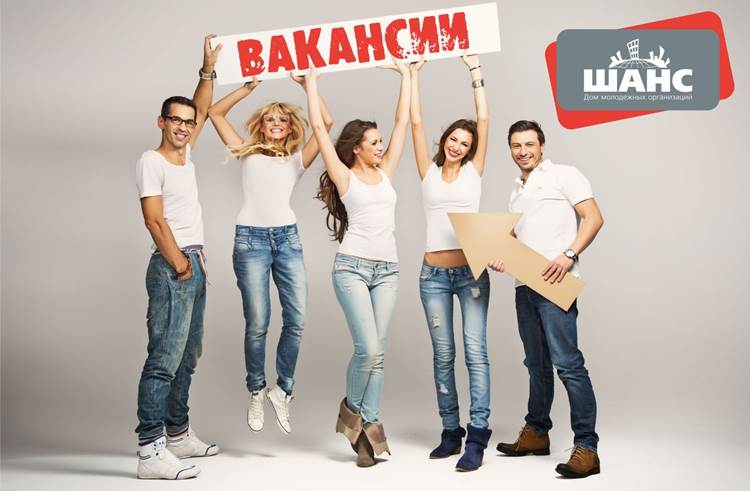 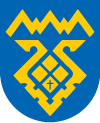 Общественное обсуждение проекта бюджета на 2024-2026 годы 
ОБРАЗОВАНИЕ
Муниципальная программа «Создание условий для улучшения качества жизни жителей городского округа Тольятти» на 2020-2024 годы
тыс. руб.